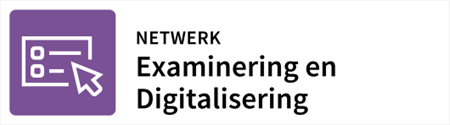 NED conferentie:‘Zichtbaar worden - bewust worden’
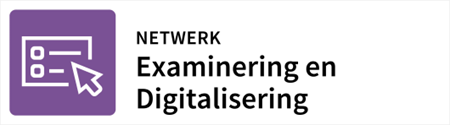 NED tot nu toe
2 Inleidingen
Functioneel model OKE
Samenwerking 
Stavaza project OKE
Planning 2024
Waar NED info te vinden?
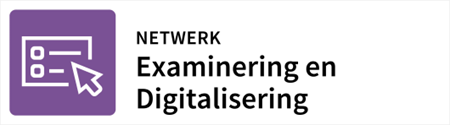 NED: tot nu toe
Gestart 2021 – 250 post-its met wensen 
Alle mbo-scholen zijn lid – dus voldoende draagvlak
We willen wat doen in plaats van delen EN 
het besef: scholen moeten samenwerken bij digitalisering
4 werkgroepen: Inkoop / IBP / Informatiemanagement en Wet en regels
Samenwerking binnen MBO Raad (IM en beleid) en met vereniging ExSamen (als koepel van examenleveranciers)
3
Zichtbaar worden, bewust worden
Conferentie NED 29 november 2023

Marijke Backx, voorzitter vereniging EXSamen
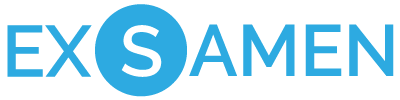 Vereniging ExSamen
Samen werken aan de kwaliteit van examens
Eén aanspreekpunt
Behartigen van gemeenschappelijke belangen

Organisatie voor overleg en samenwerking
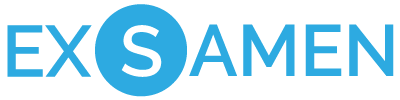 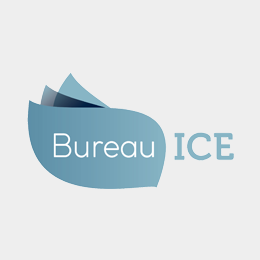 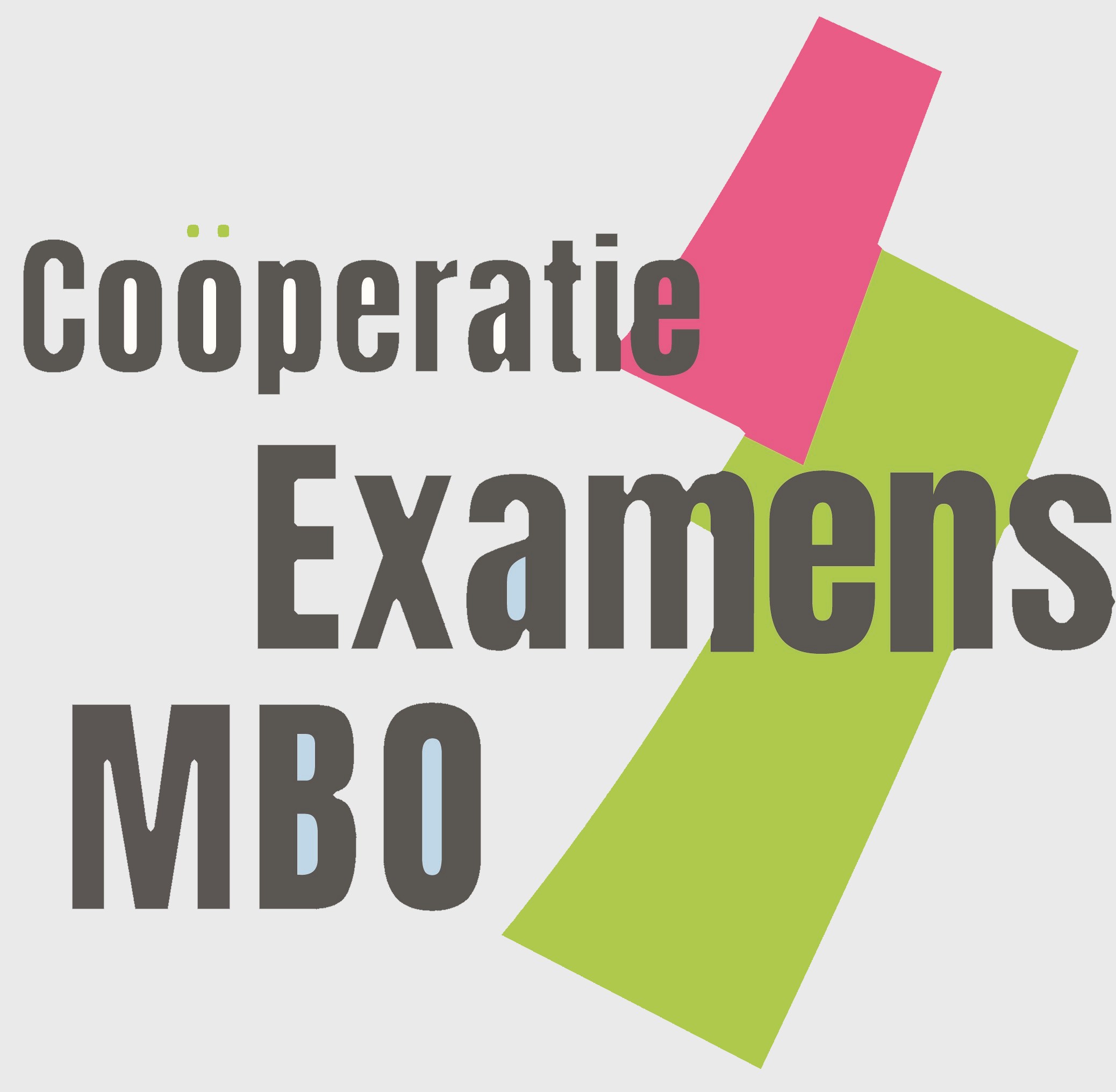 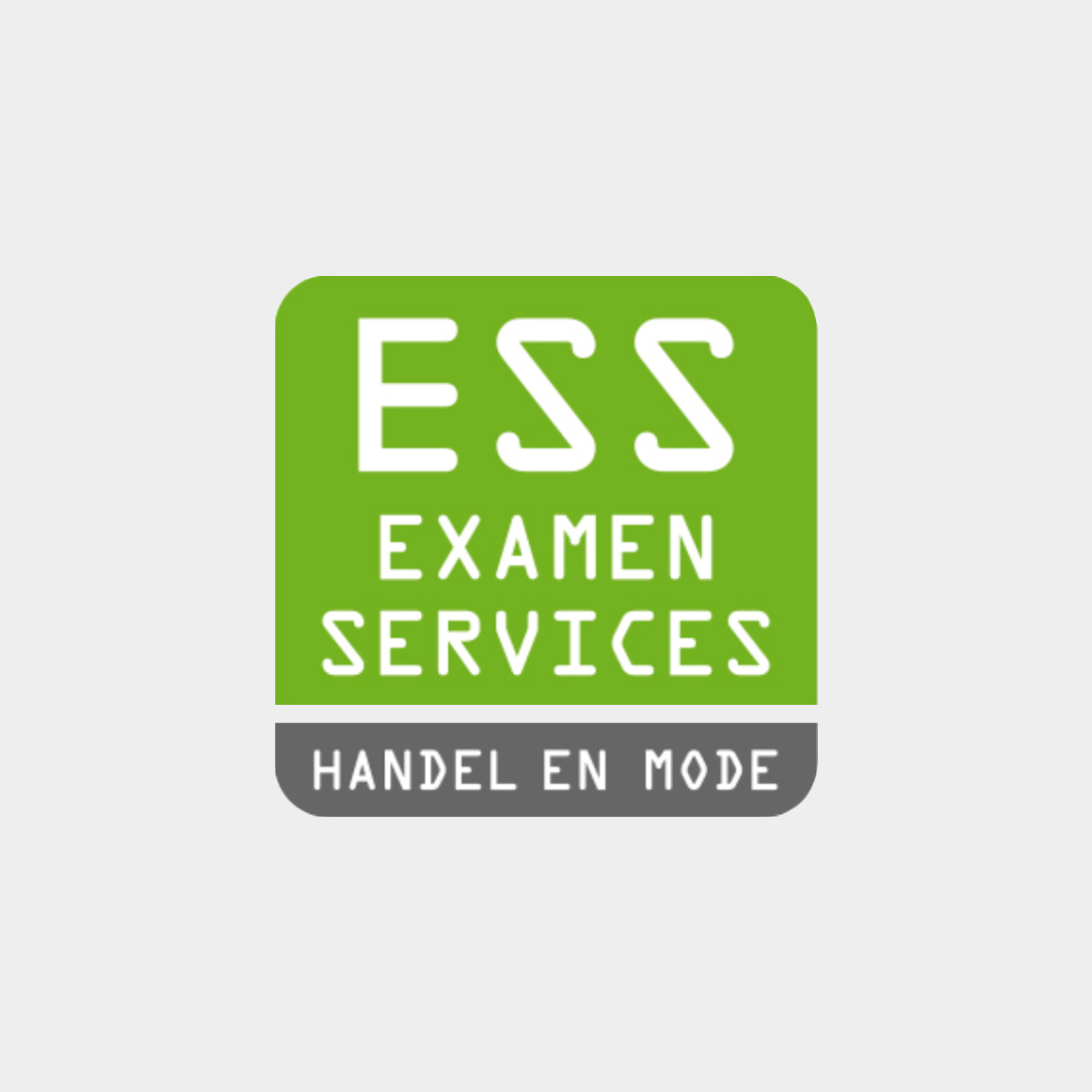 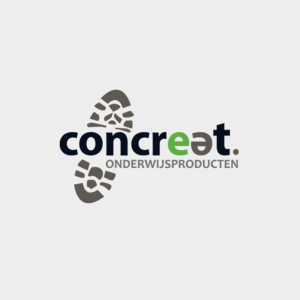 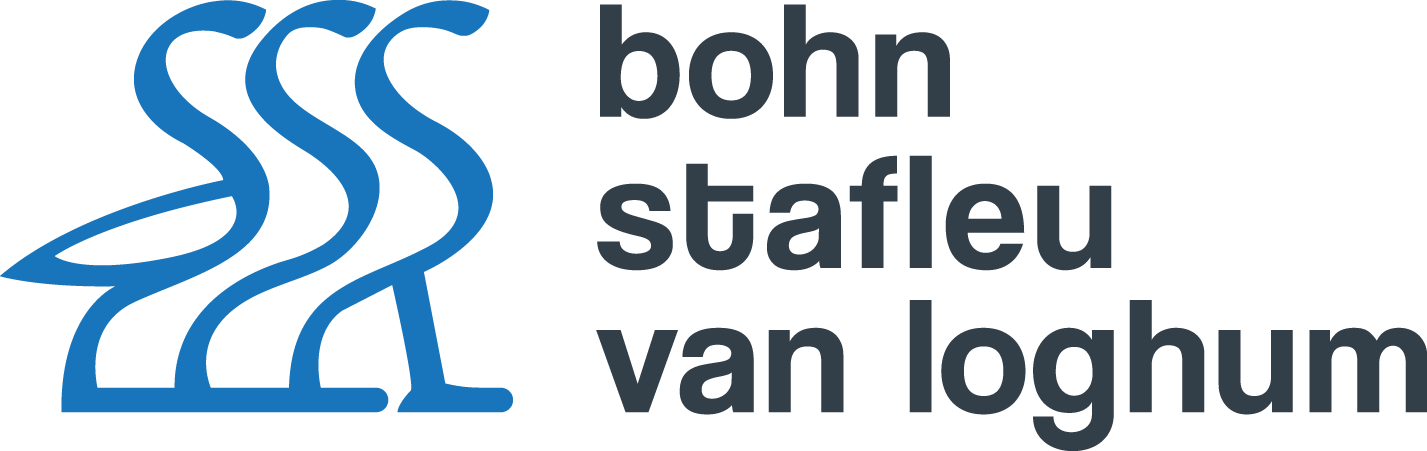 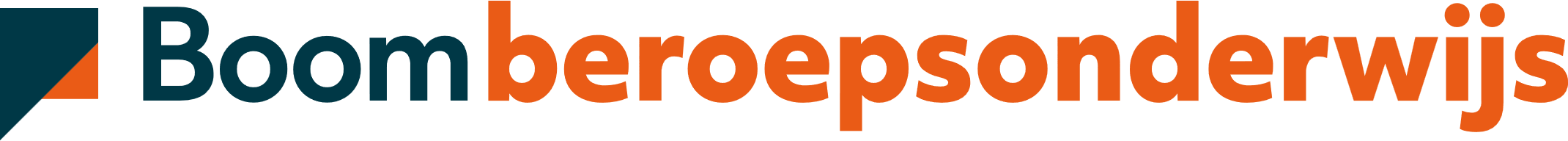 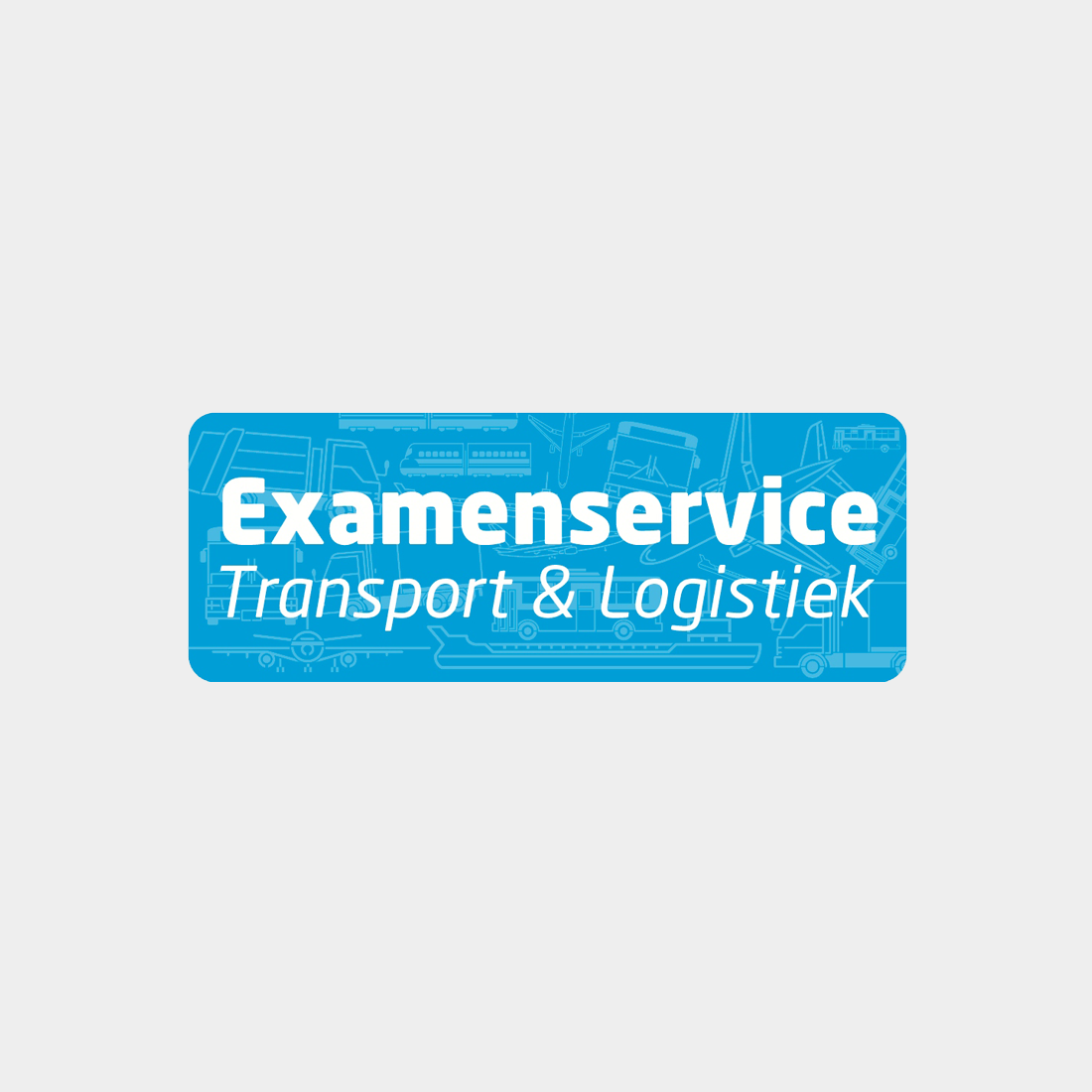 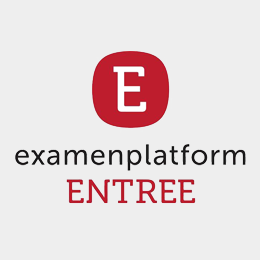 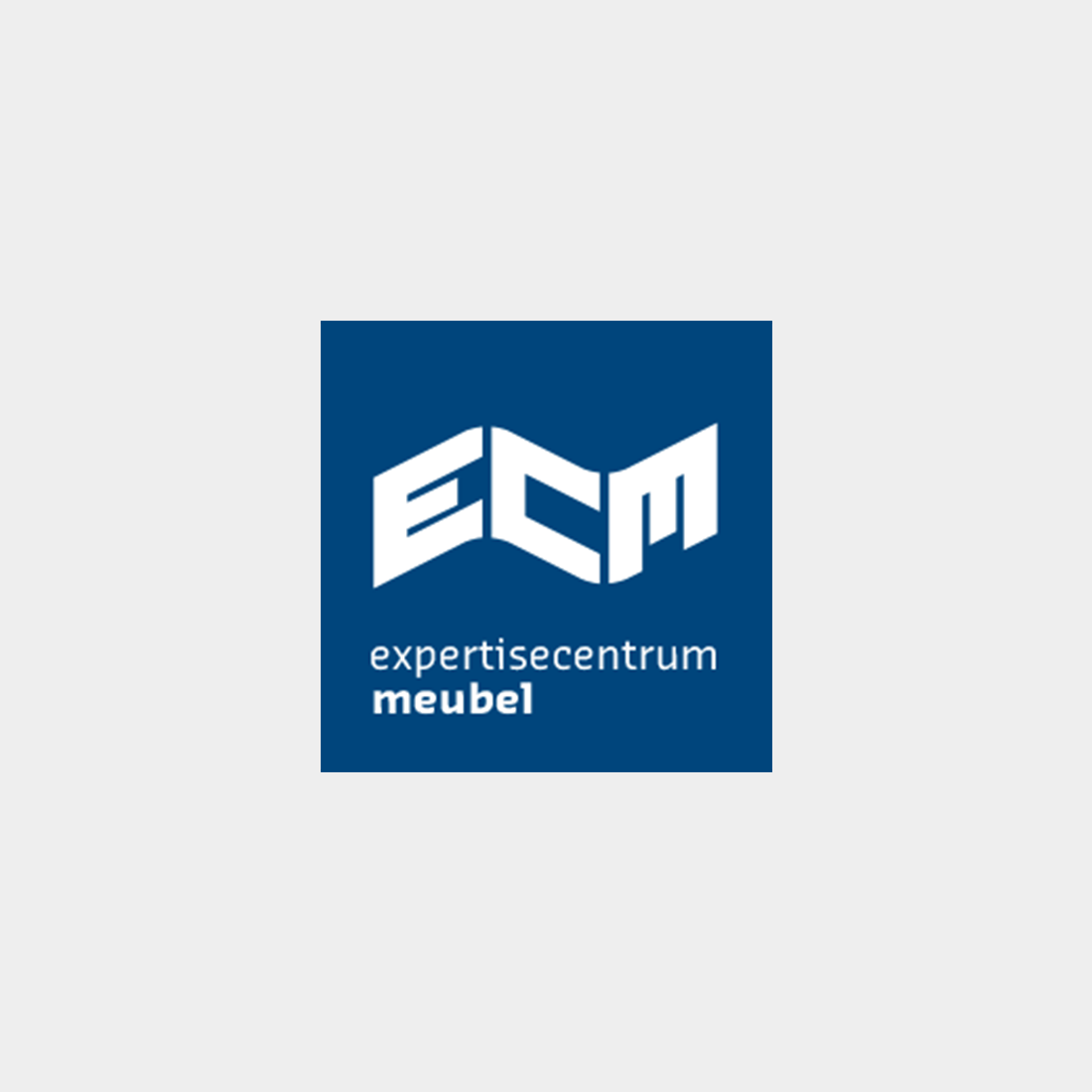 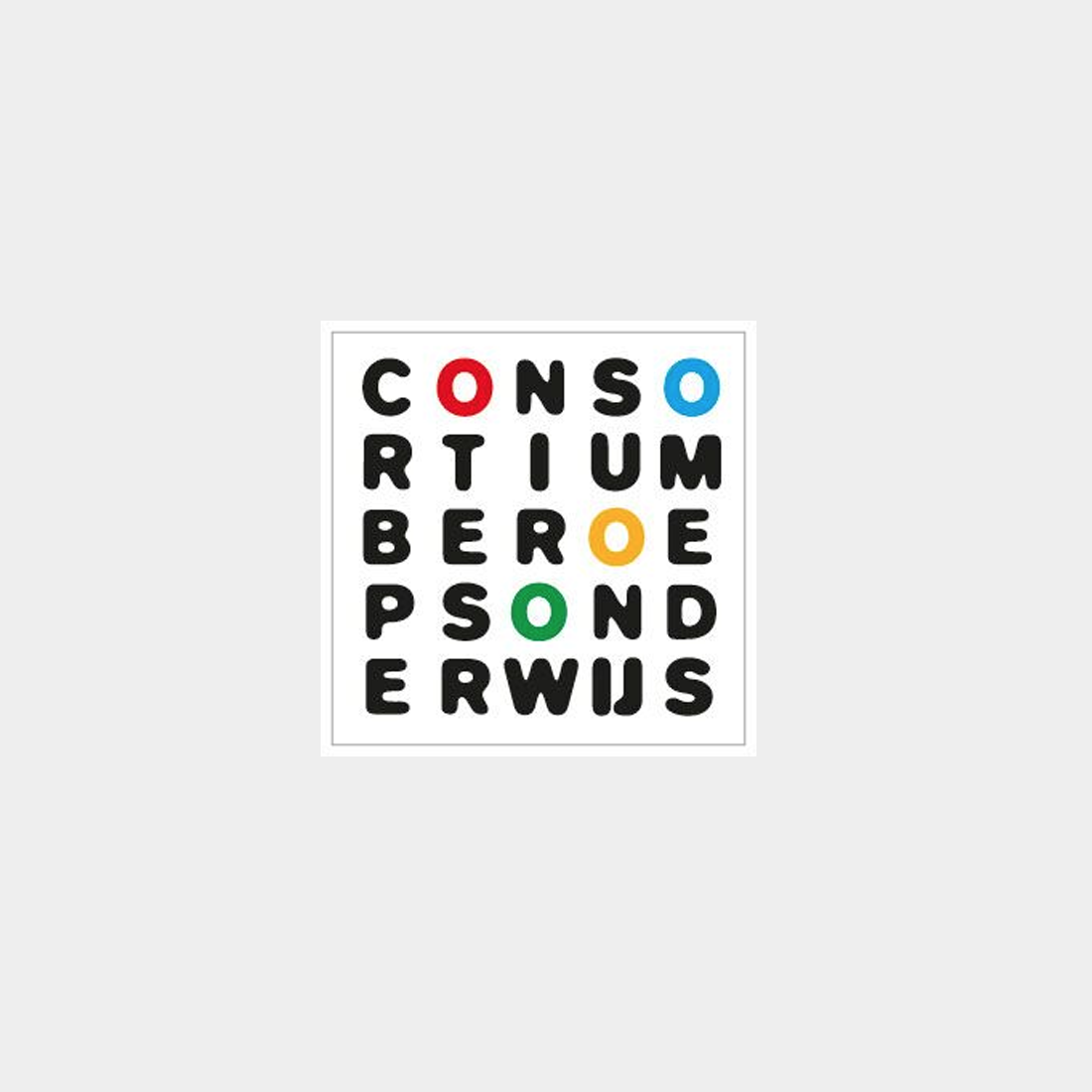 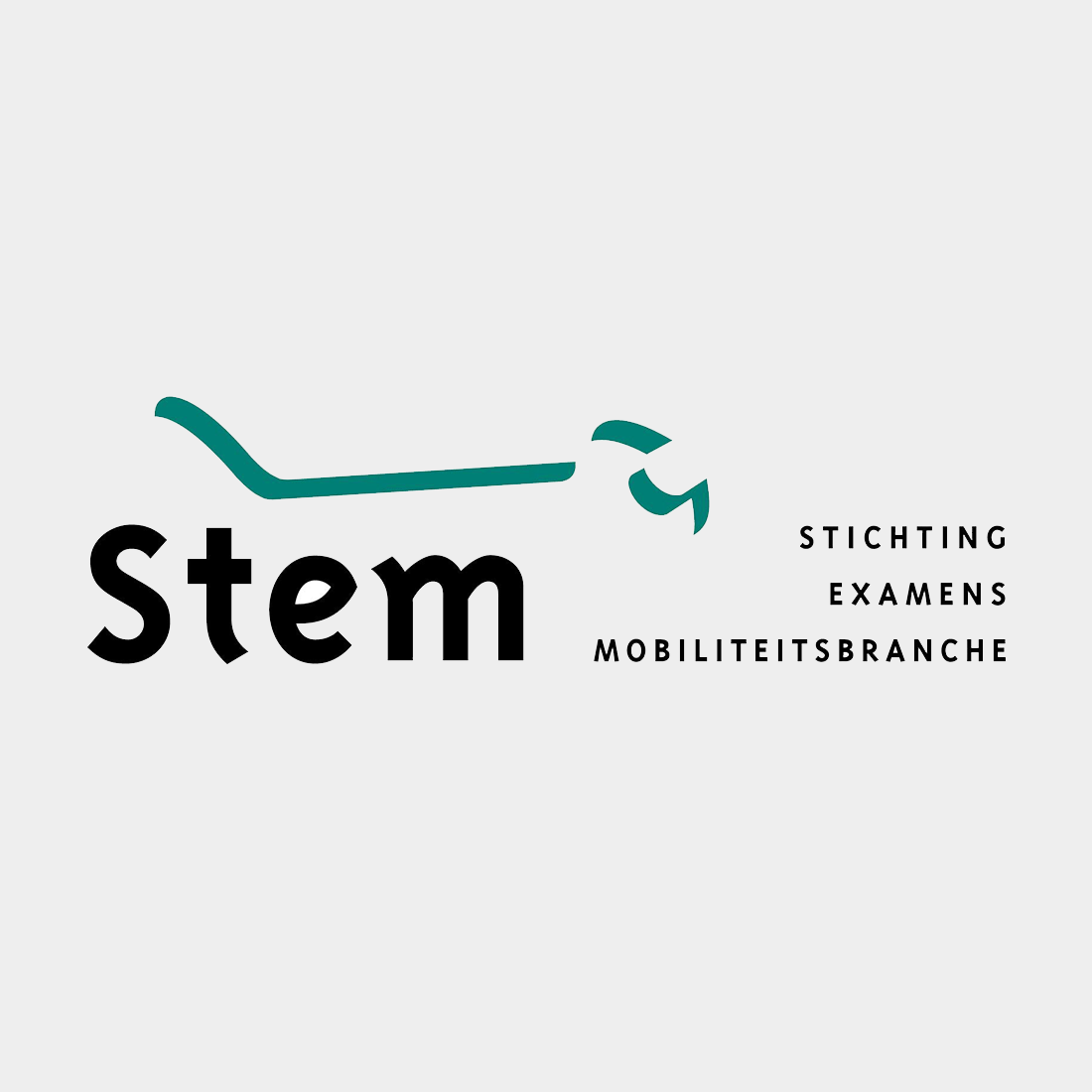 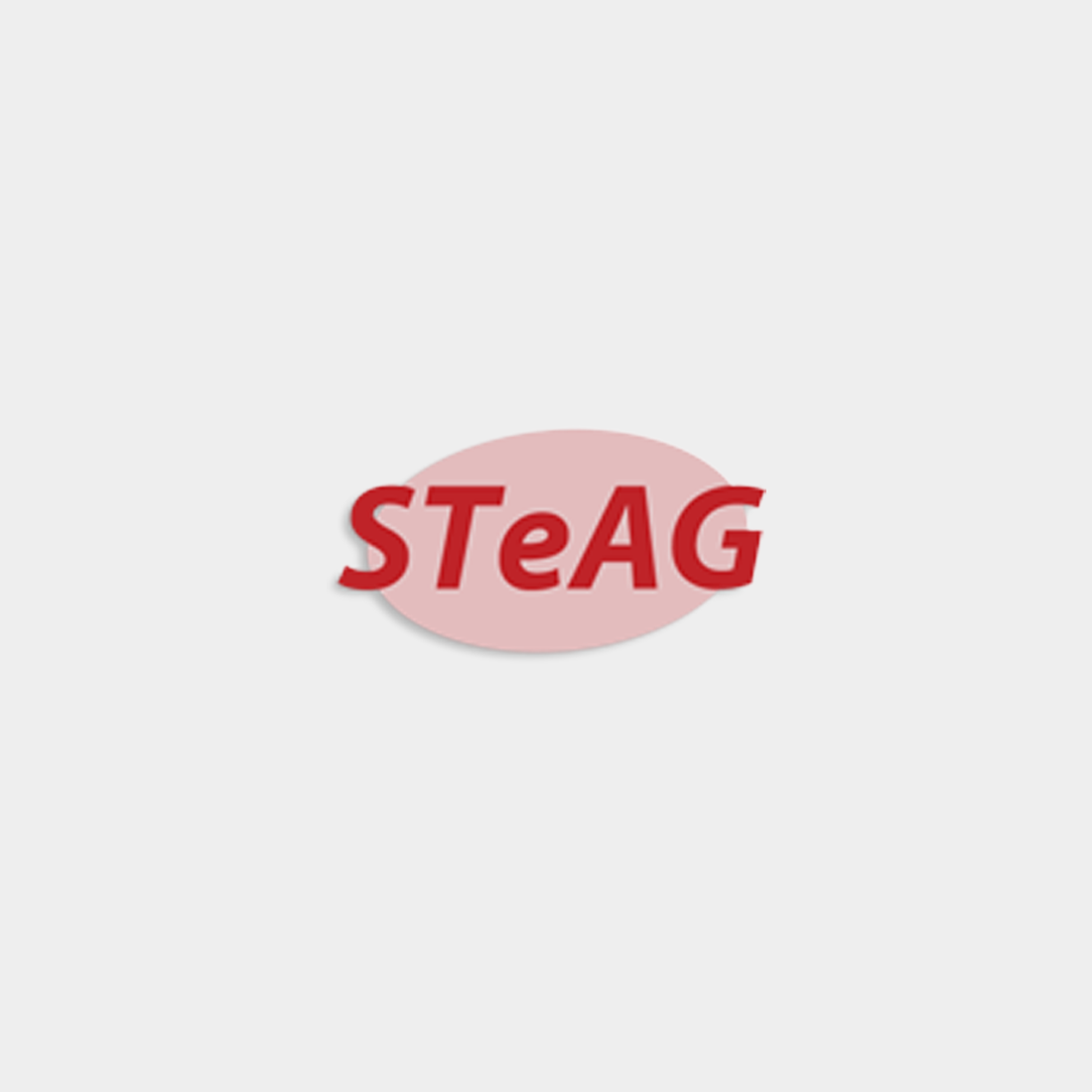 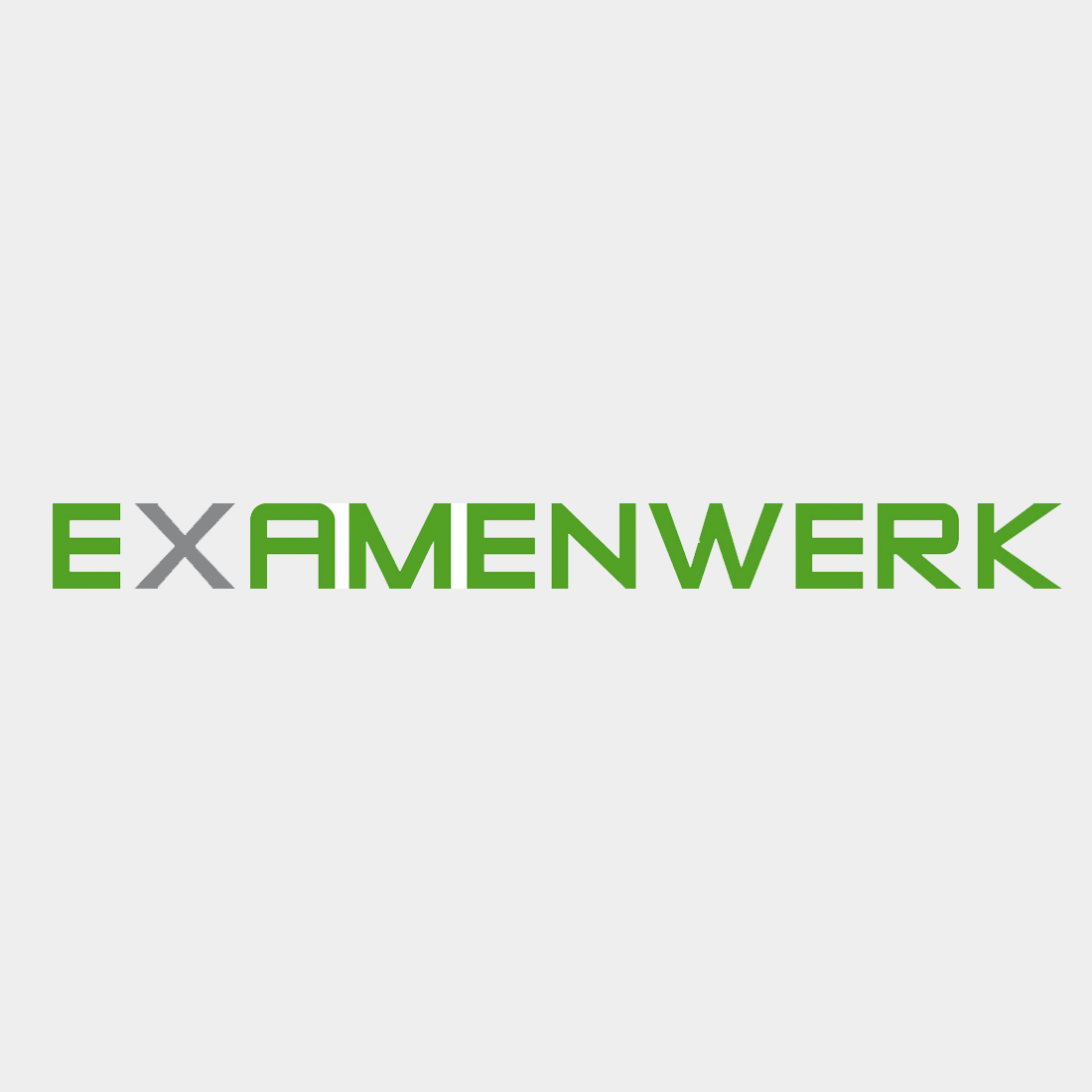 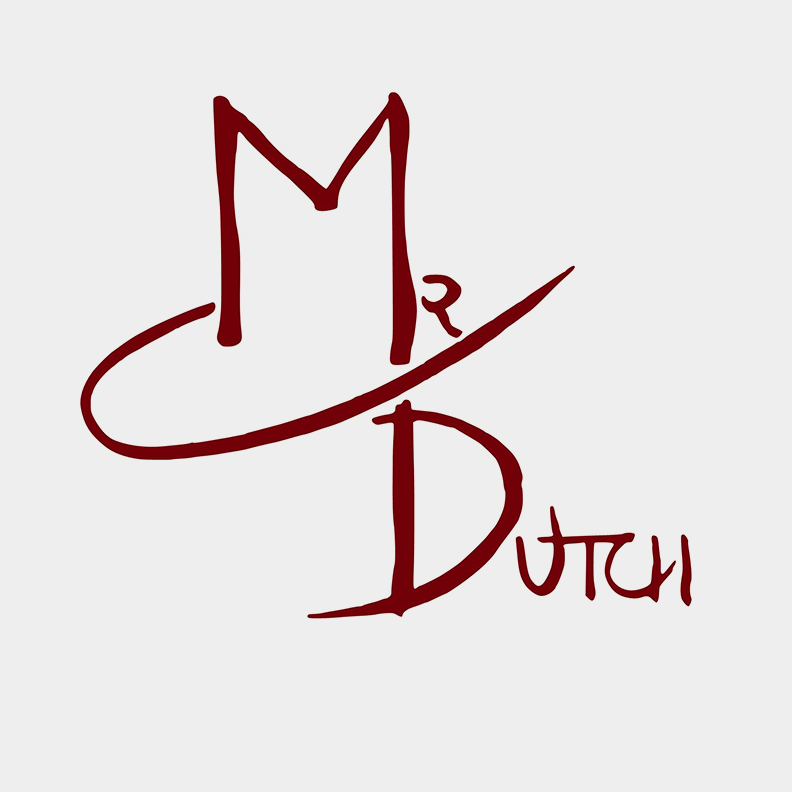 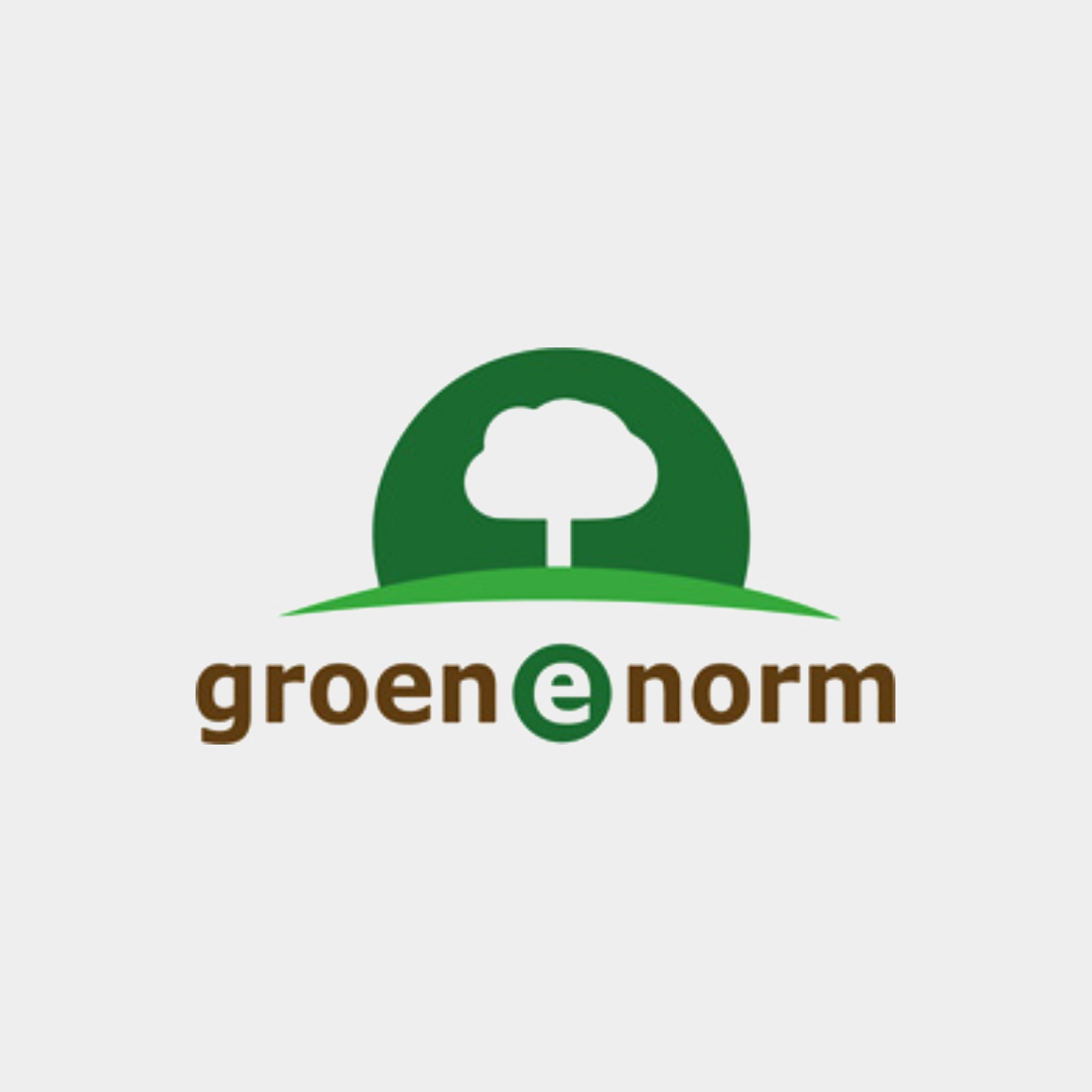 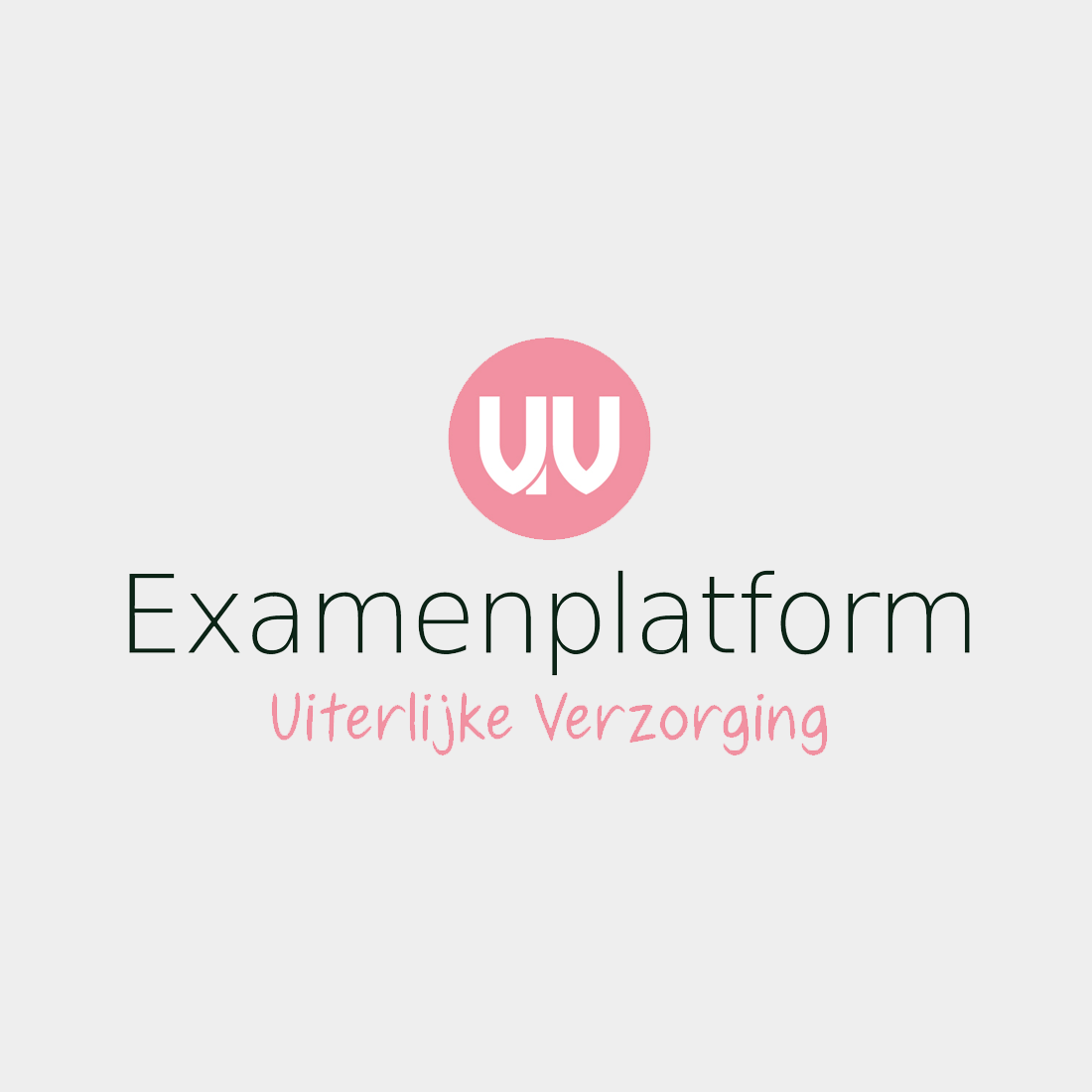 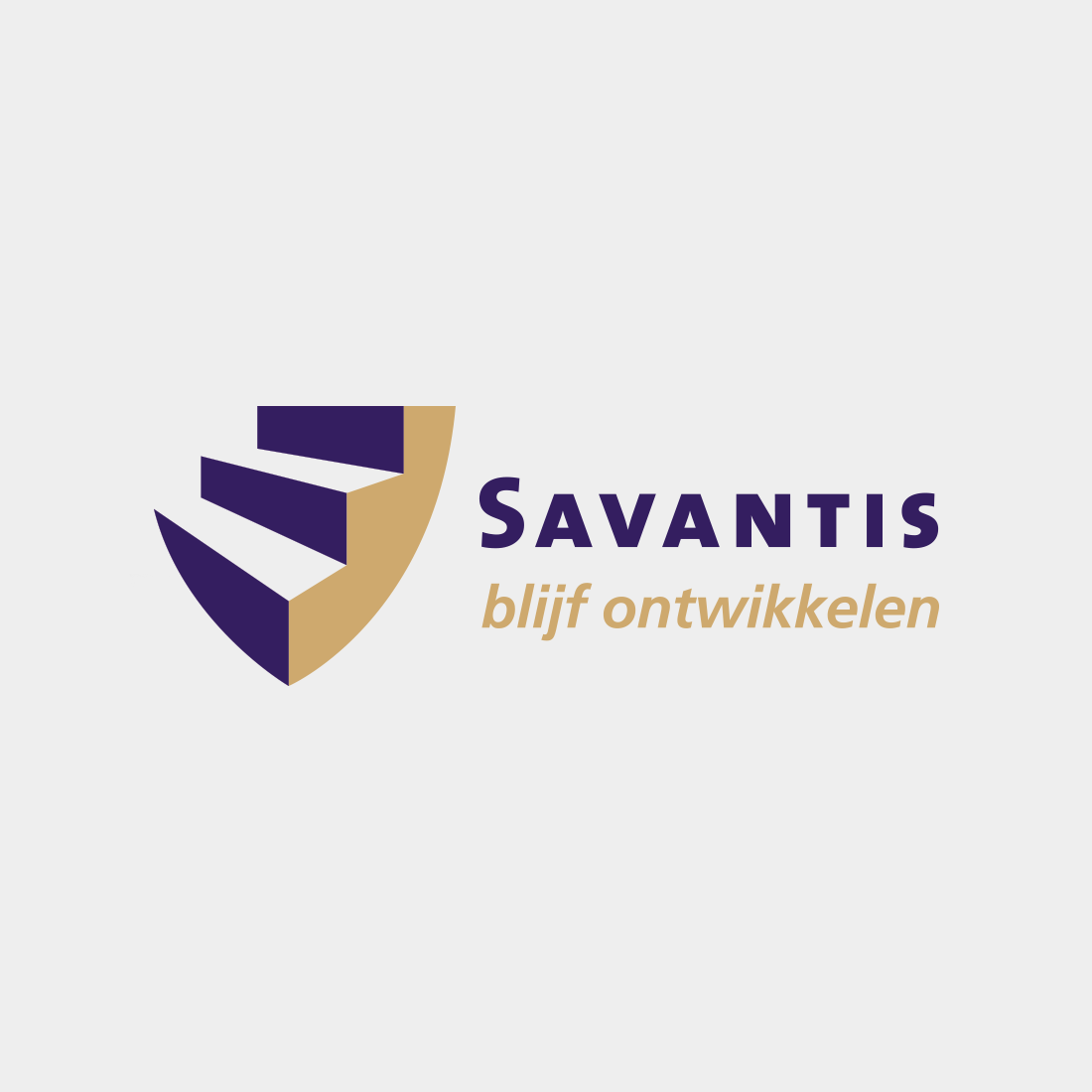 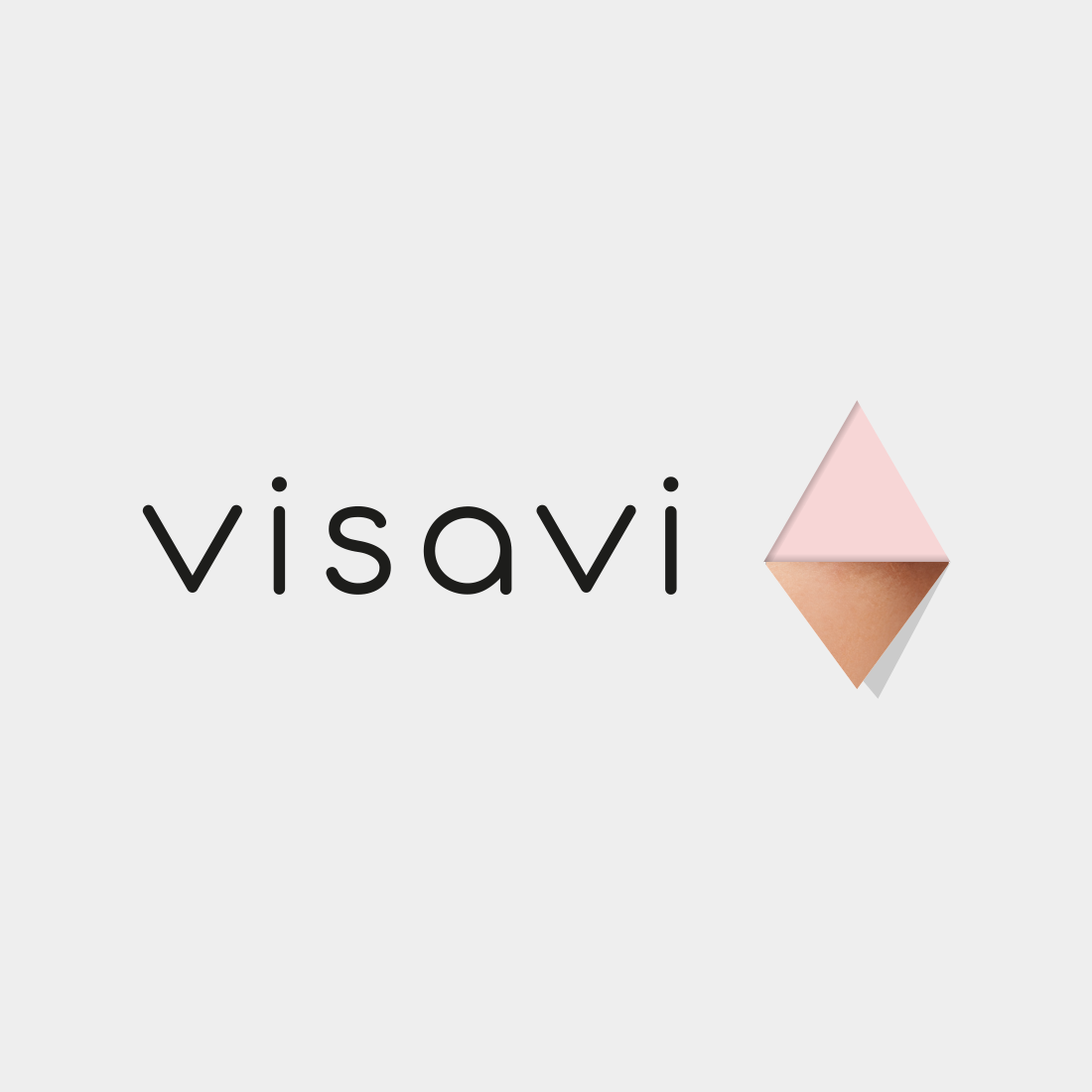 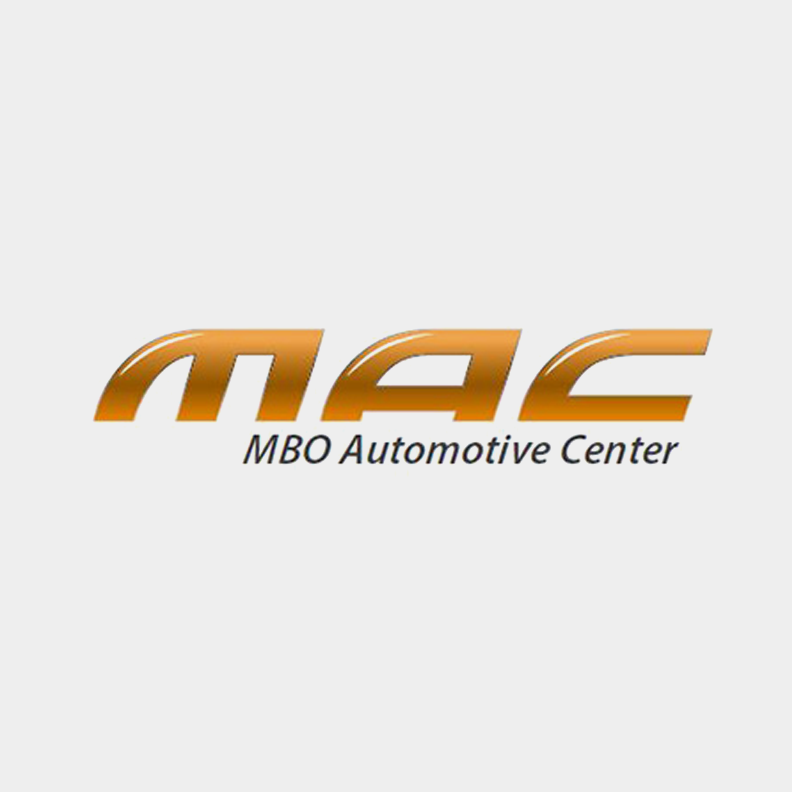 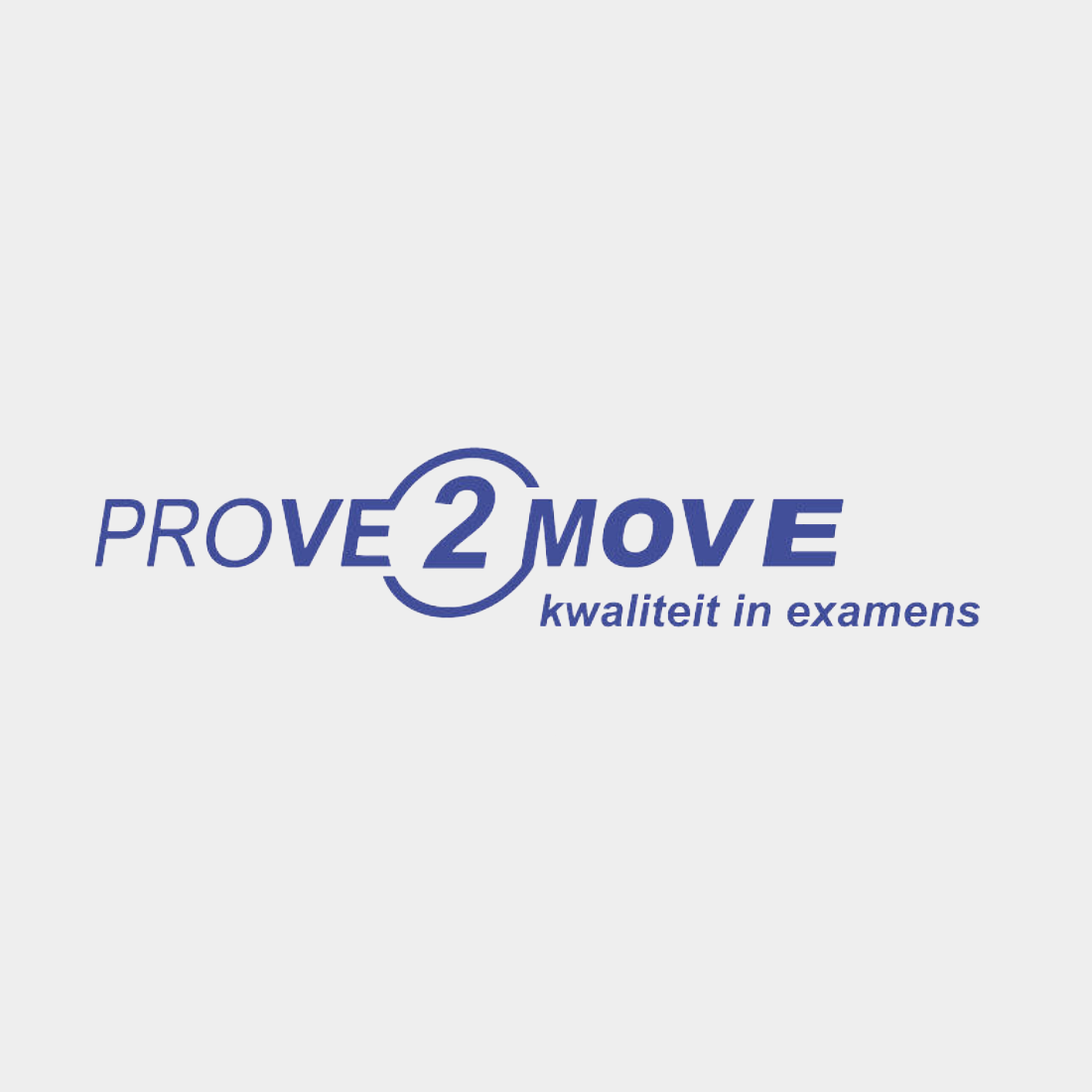 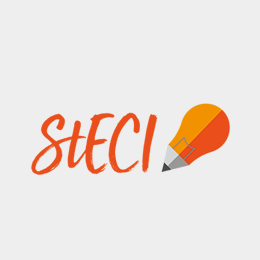 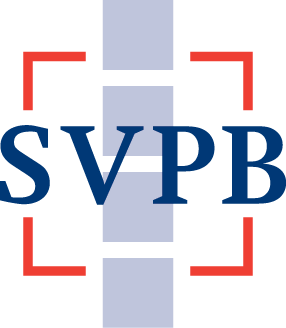 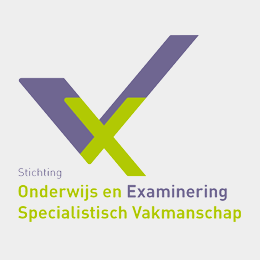 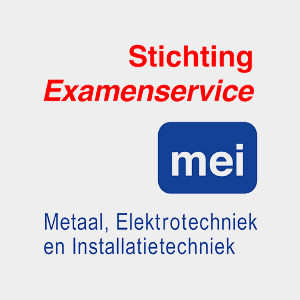 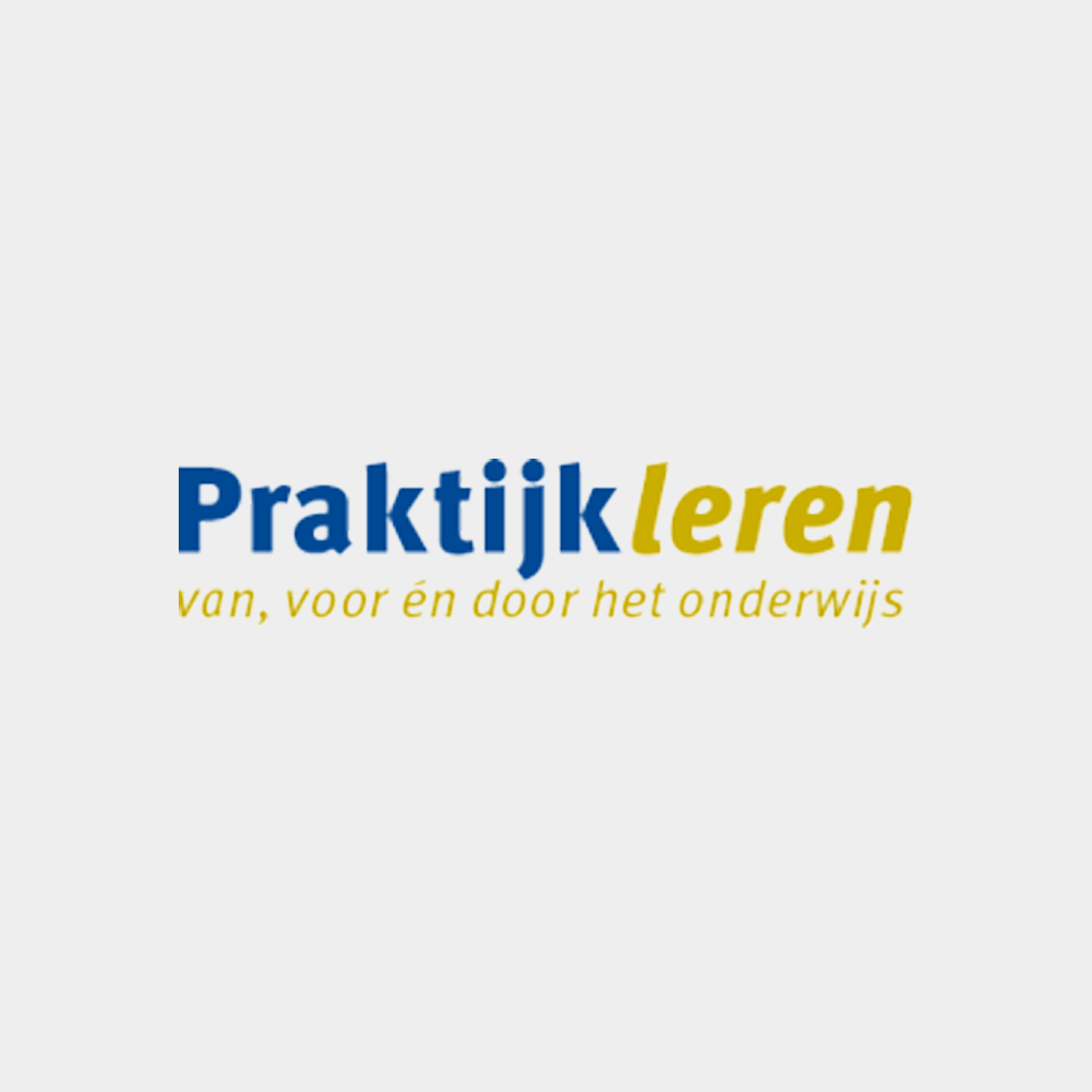 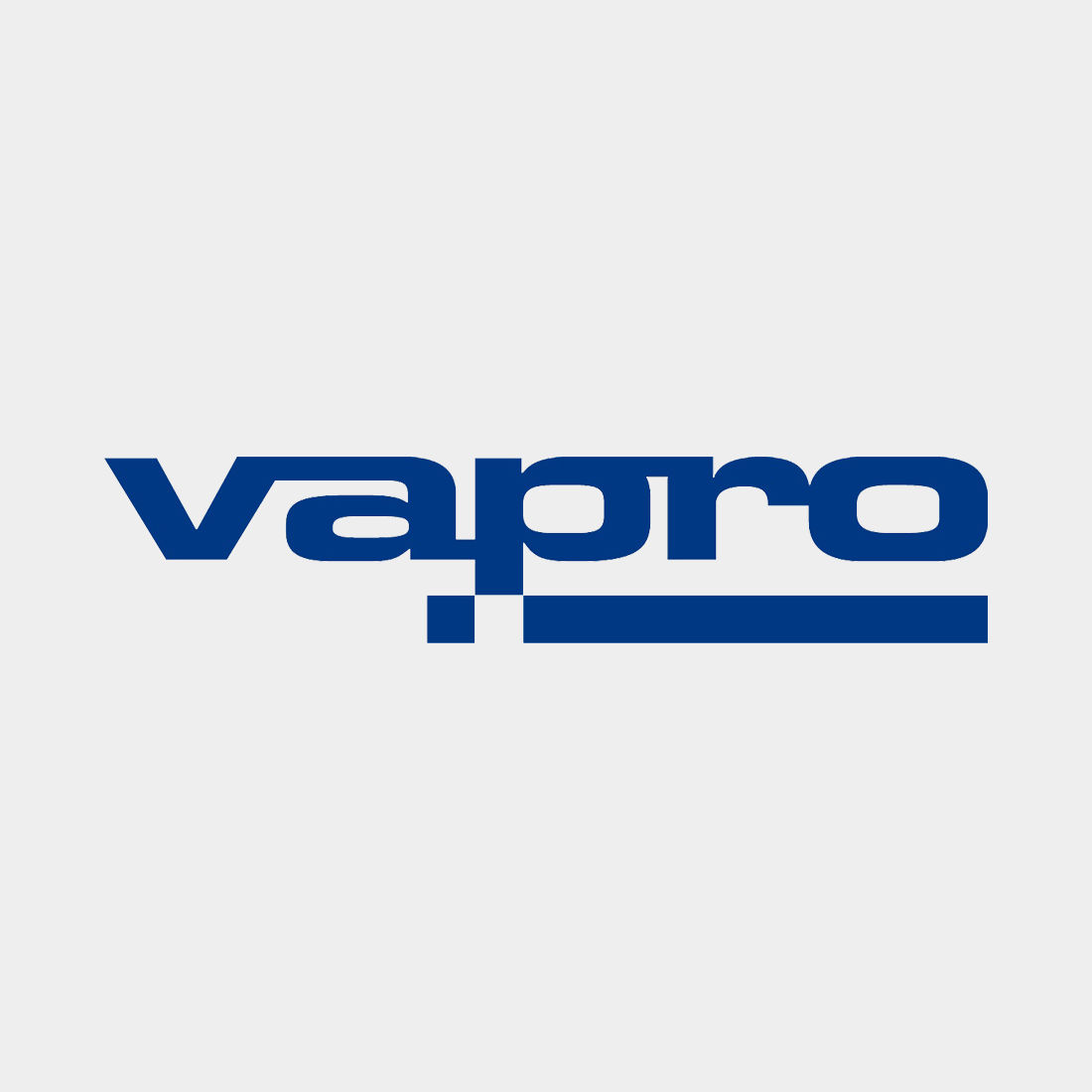 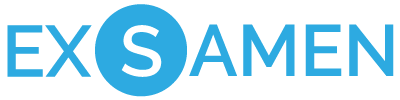 [Speaker Notes: 26 leden, opgericht ruim 7 jaar geleden]
Examenleveranciers
Van oudsher gericht op goede examinering
In samenwerking met onderwijs en bedrijfsleven
Ruimte voor diverse examenvormen en flexibiliteit

Digitalisering is vervolgstap
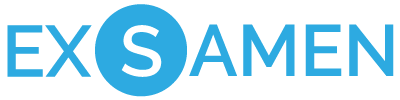 Anders verantwoorden
Lerend beoordelen
Diplomabesluit
Verzameling van bewijzen
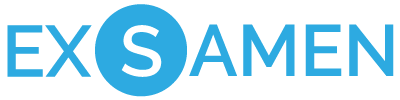 Voordelen Digitaal examineren
Nakijken theorie gebeurt in het systeem 
Minder gevoelig voor menselijke fouten 
Minder kans op fraude
Anoniem nakijken
Altijd leesbaar
Minder administratie
Transparant 
Geen stapels papierwerk
Vriendelijk voor milieu
Resultatenanalyses leiden tot kwaliteitsverbetering van examens
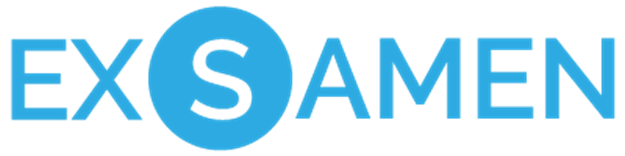 Digitaal Examineren
Zo eenvoudig mogelijk
Aan wensen tegemoet komen
Ontzorgen
Inhoud is leidend, niet het systeem
Zoektocht
Vanuit een gemeenschappelijke visie
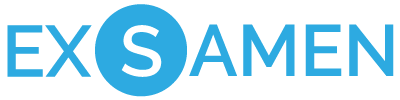 NED
Samenwerking tussen mbo-scholen, examenleveranciers en software leveranciers
Draagvlak en commitment
Landelijke standaarden
Complexiteit verminderen
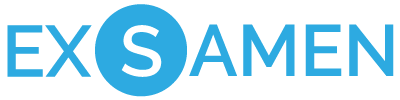 Samenwerken
Visie op digitaal examineren
OKE-koppelingen 
Cybersecurity
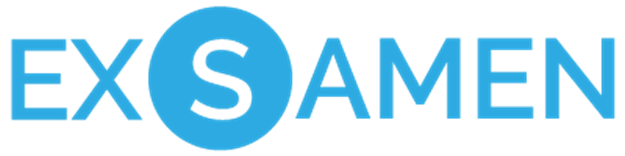 [Speaker Notes: Goede werking van OKE-koppelvlakken
Uitwisseling van student- examenplanning en resultaatgegevens]
BOP
Invoering digitaal examineren heeft impact op beleid, organisatie en processen
Beleid
Visie op onderwijs - visie op examinering
Organisatie
Roosters, informeren, afname, surveillance, beoordeling, inkijken gemaakt werk
Proces
Implementatie van digitaal examineren
Geautomatiseerde workflow
Welke bewijzen voor diplomabeslissing?
Archiveren
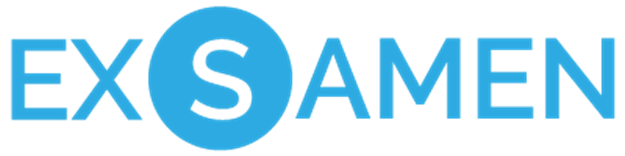 [Speaker Notes: Verder uitgewerkt in workshops]
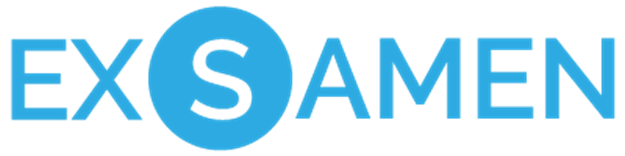 www.exsamen.nl

info@exsamen.nl

Of benader één van de leden
Netwerk examinering en digitalisering
29 november 2023
Domstad Utrecht
Martijn Timmer
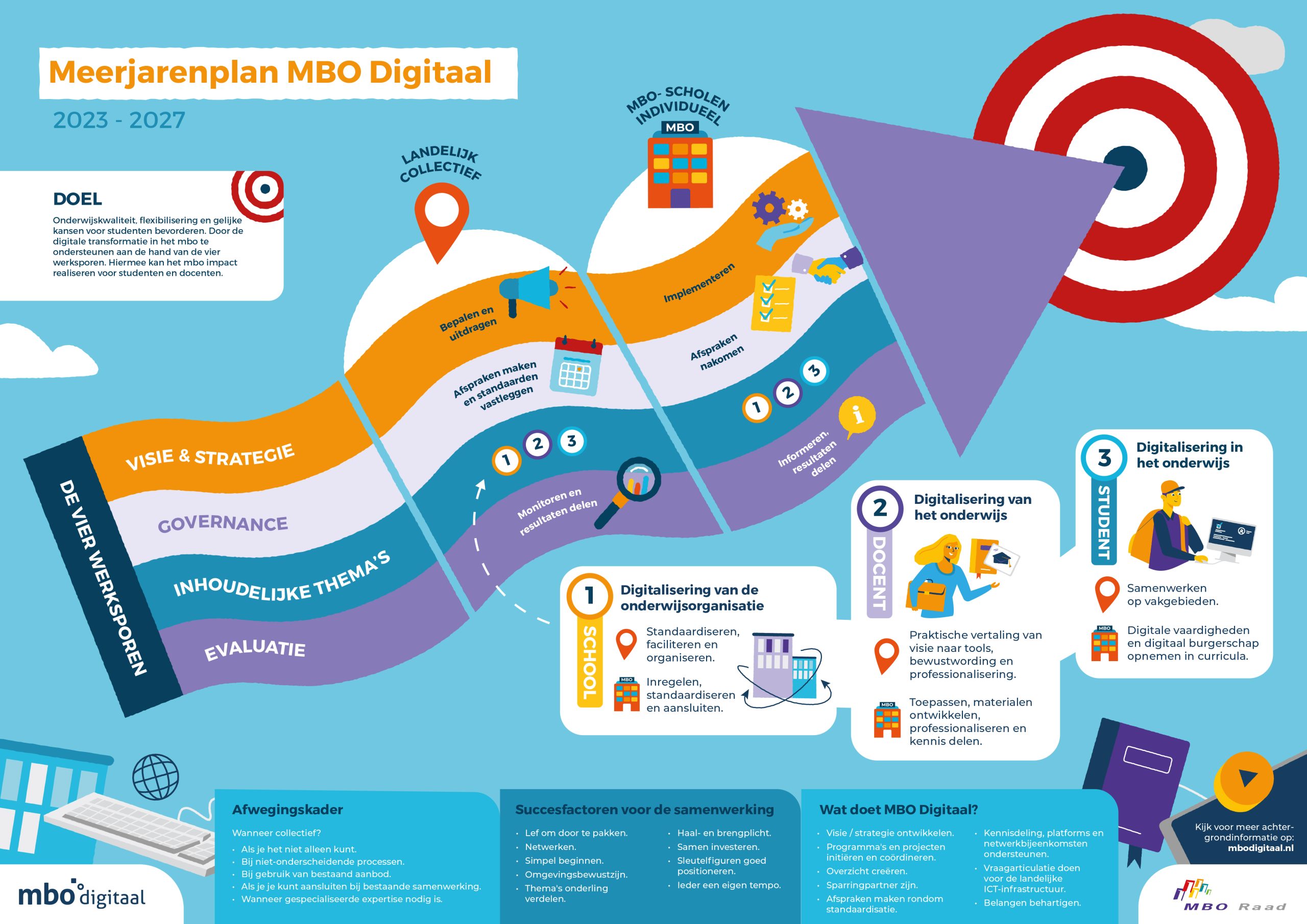 16
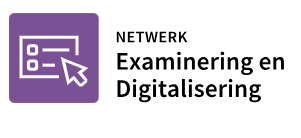 17
MORA (mbodigitaal.nl)                                                                           MORA Onderwijskwaliteit (onderwijsenexaminering.nl)
18
Netwerk Examinering en Digitalisering - MBO Digitaal
19
Vragen?
Martijn Timmer
Email: m.timmer@mbodigitaal.nl
‘Koepels’: 
MBO Digitaal, Surf,  Kennisnet, Npuls en kennispunt exam.MBO
Functioneel model en actoren daarin
SIS’en 
Eduarte, Osiris, Peoplesoft, …
Examenlev.: o.a. CEM, SPL, Consortium, ESS, WebEdu, bureau ICE, etc.
NED
Plannings tools
Eduarte, OnTrac, …
Systemen: o.a. Remindo, Praktijkbeoordelen, TOA, FACET, 
……
21
Partners: Arlande, BMC, ….
EN …. samenwerking in de ontwikkeling
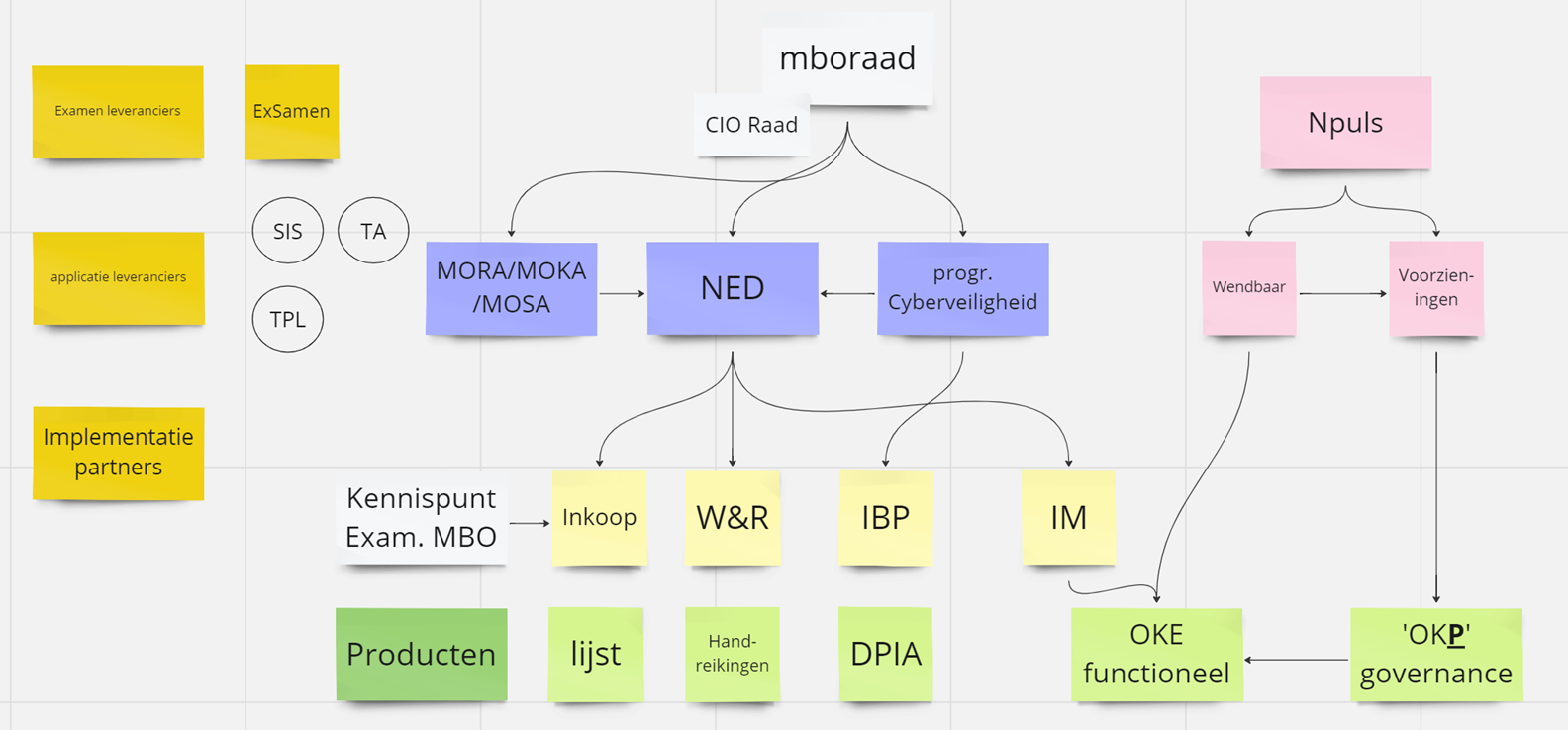 22
Stand van zaken NED – OKE
Pilot 1 – een GO!
Betreft combi Remindo (CEM) en Eduarte (incl. toets-planningmodule)
SI / test coördinatie
Pilot 2 Ontrac en Peoplesoft en Remindo (CEM)
Pilot 3 Ontrac en Osiris en Remindo (CEM)
Pilot 4 Test ‘andere examenleveranciers Remindo applicatie – o.a. SPL’
BOP / proces specialisten 
Contacten met mbo-scholen voor ondersteuning voorbereiding implementatie
Beschrijving versie 0.92 (op naar een 1.0 versie na de pilots)
23
Jaarplan 2024 NED-OKE-Npuls
Hoofdlijn:
Werken binnen opgestelde visie: ‘Visie op digitaal examineren MBO’
Advies borging governance OKE beschrijvingen:
Changemanagement
Audits op juiste gebruik t.b.v. de MBO sector
Afronding 3 testpilots OKE
Opstart nieuwe pilots (o.a. SPL) - pilot 4
Start onderzoek OKE voor praktijkexamens
Implementatie ondersteuning bij minimaal 40 MBO scholen (BOP-SI)
24
Jaarplan 2024 NED-OKE-Npuls
Vervolg hoofdlijn:
Aansluiting OOAPI (architectuur) met andere sectoren 
o.a. Edu-V, Edu-koppeling, MORA, MOKA, MOSA, HOSA, etc.
Onderzoek naar en advies over gebruik EduHub 
Advies over IBP aspecten bij digitalisering 
oplevering pilot DPIA, 
harmonisatie SLA
Uitwerking extra koppelvlakken: 
Analysegegevens (CEM flow 7)
link met roostering (Xedule flow 8 en meer?)
25
Waar NED info te vinden?
Netwerk Examinering en Digitalisering - MBO Digitaal
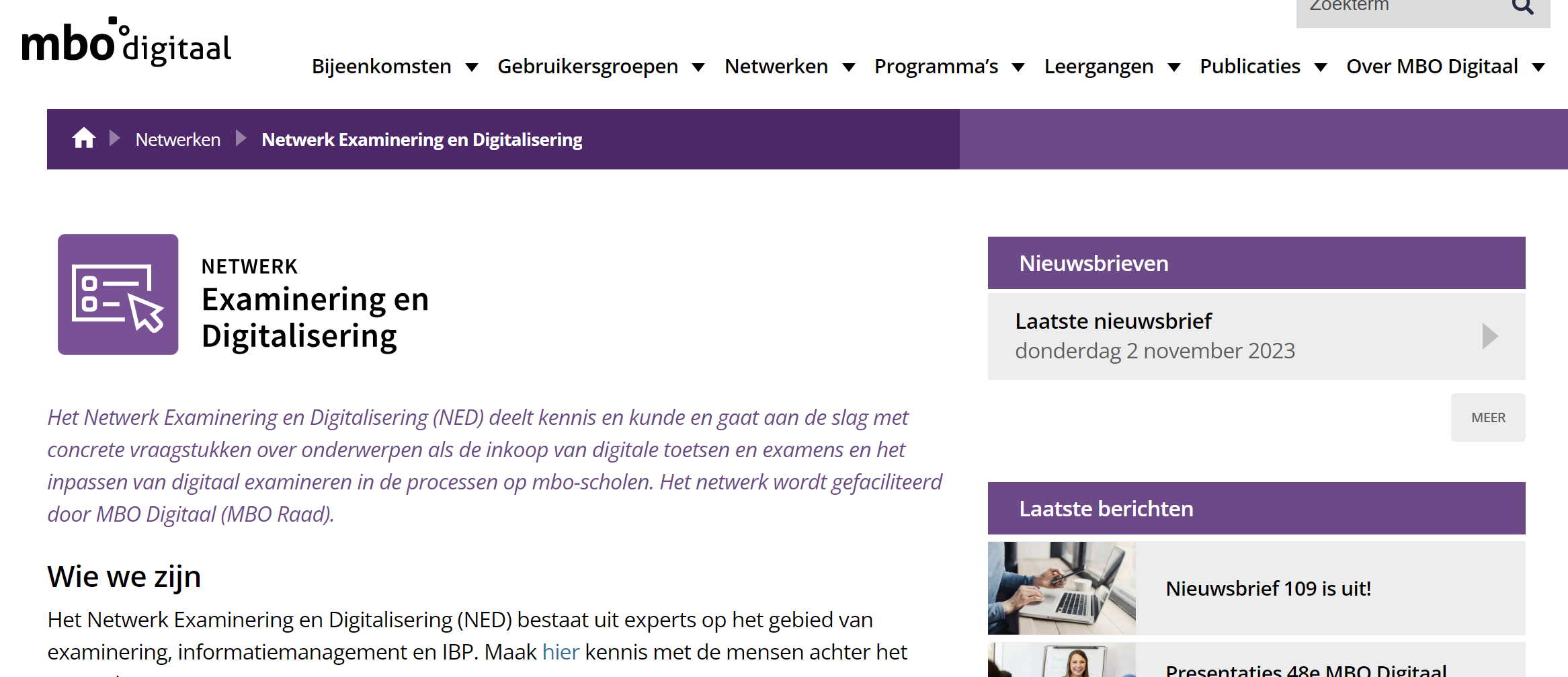 26
Programma van vandaag?
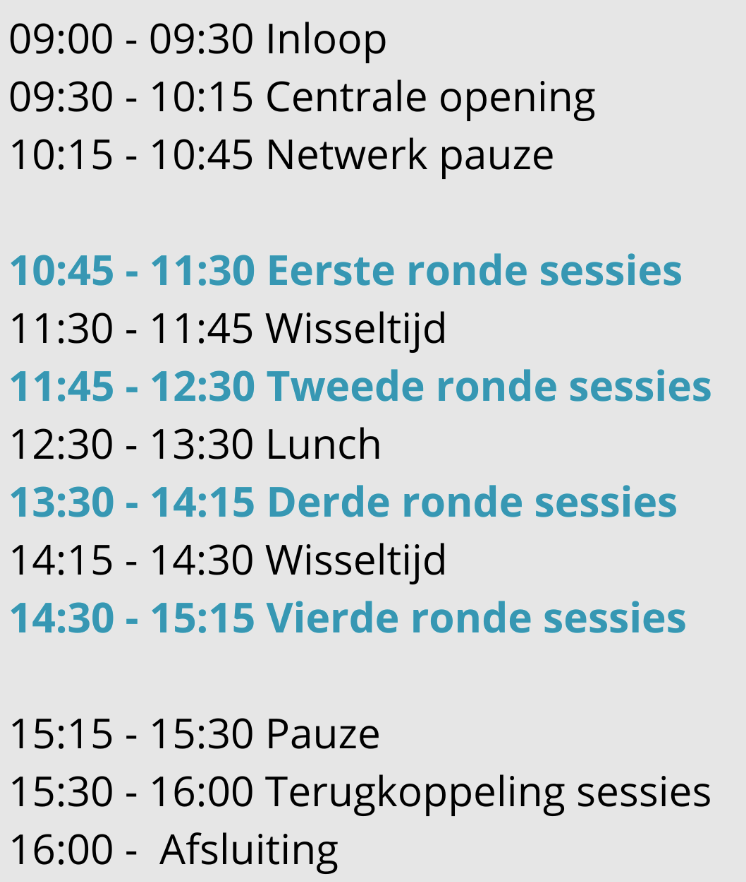 27
Nog vragen?
Op naar de sessies
Fijne dag!!